Waterpik® Water Flosser Is Safe and Effective up to 100 psi
103 subjects completed a 6-week randomized clinical trial
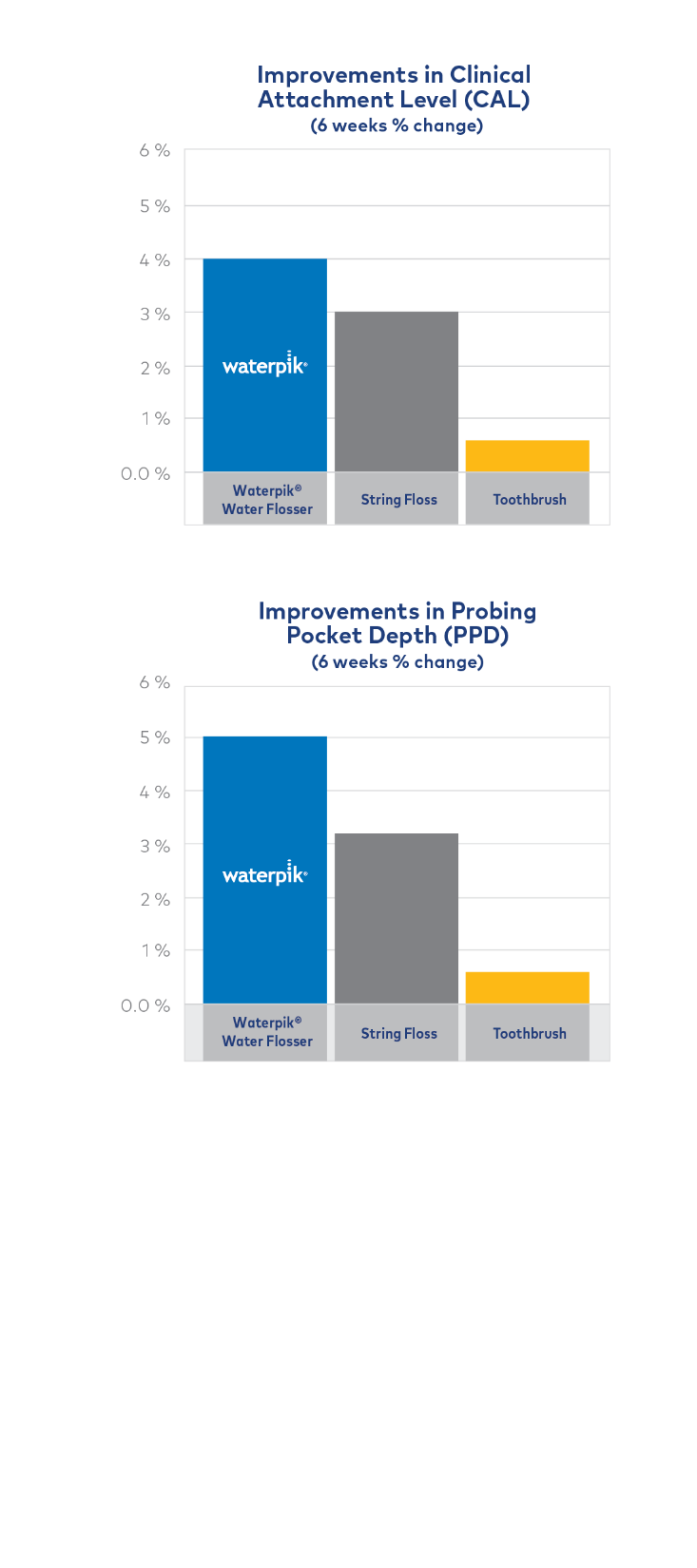 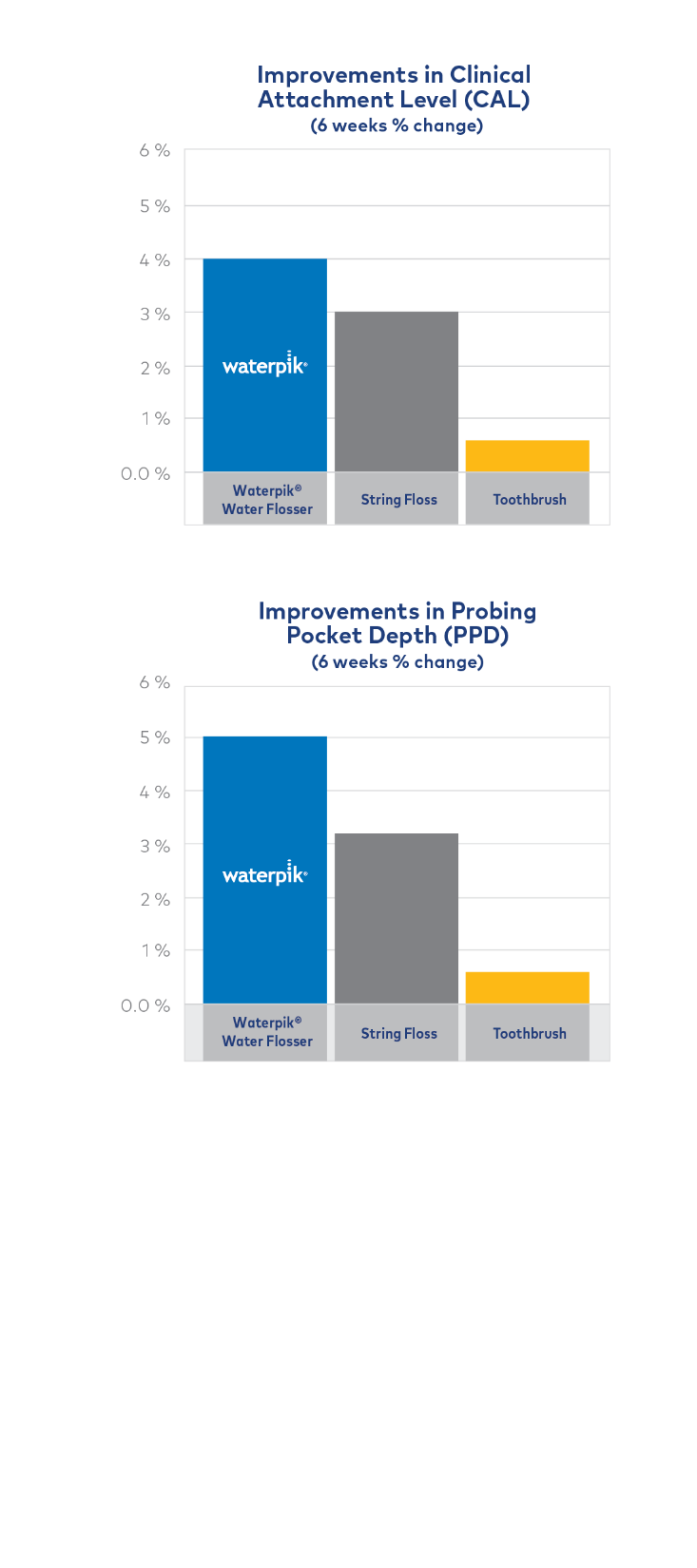 Group 1 used a manual toothbrush plus the Waterpik® Water Flosser 
Pressure settings increased over the 6 week time frame
Subjects used the WF at settings 9 & 10 for 4 weeks
Group 2 used a manual brush and dental floss
Group 3 manual brushing only
Results showed that the Waterpik® Water Flosser, regardless of pressure setting, is NOT associated with a negative impact on gingival tissue or epithelial attachment as measured by clinical attachment and probing depth.
*CAL- Clinical Attachment Level
Goyal CR et al, Compendium Contin Ed Dent 2018; 39(Suppl 2) 8-13.